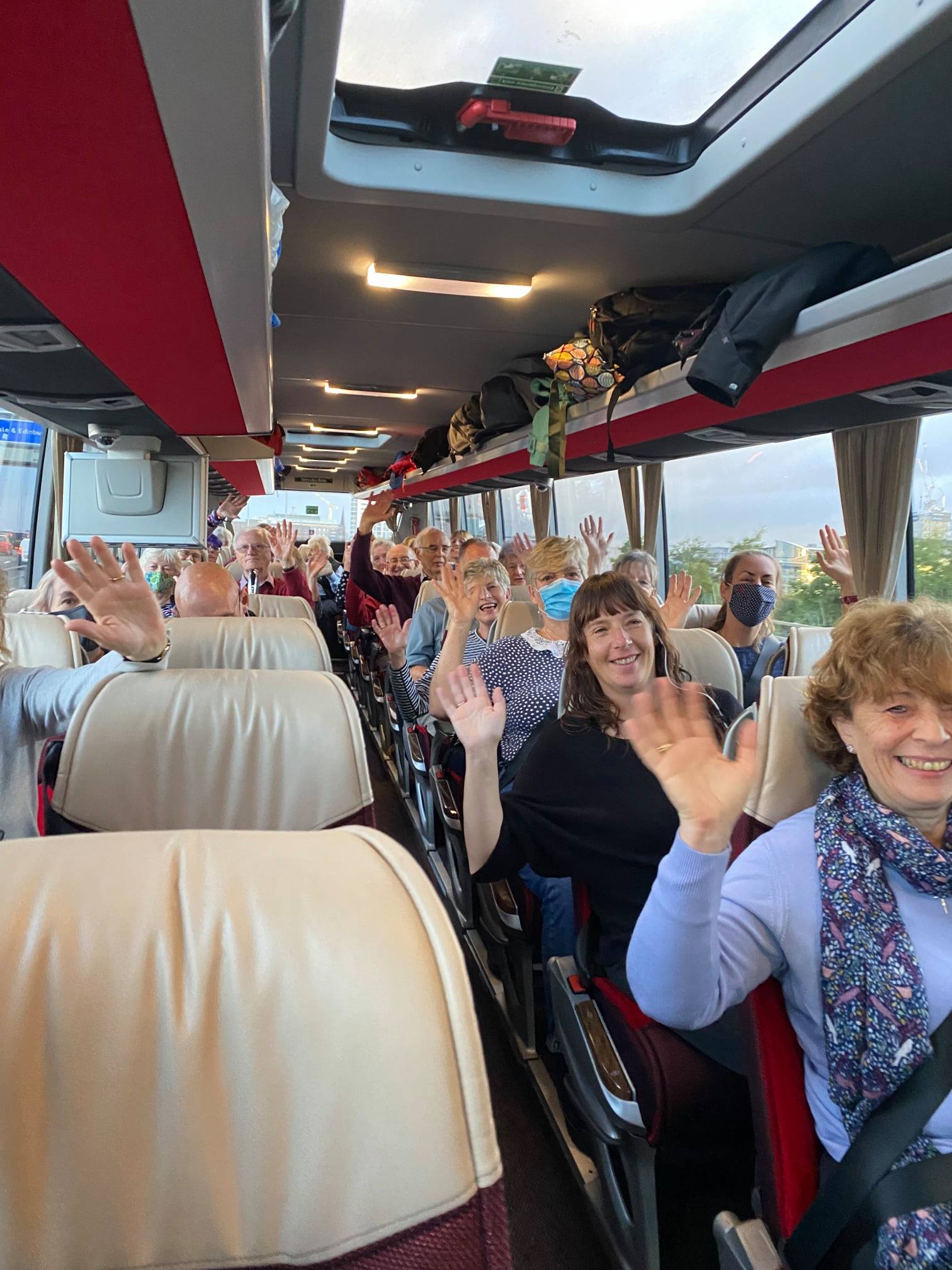 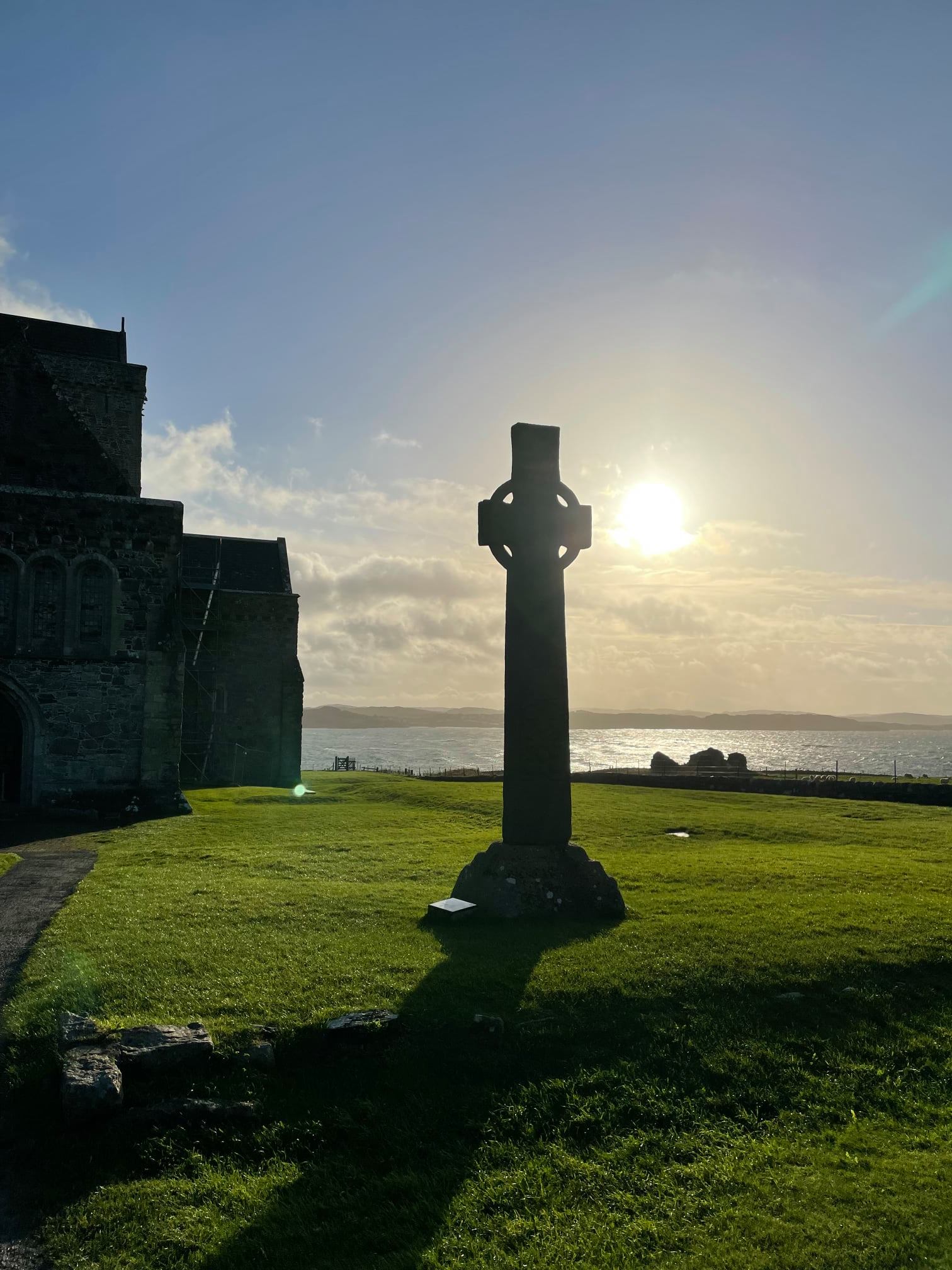 Iona
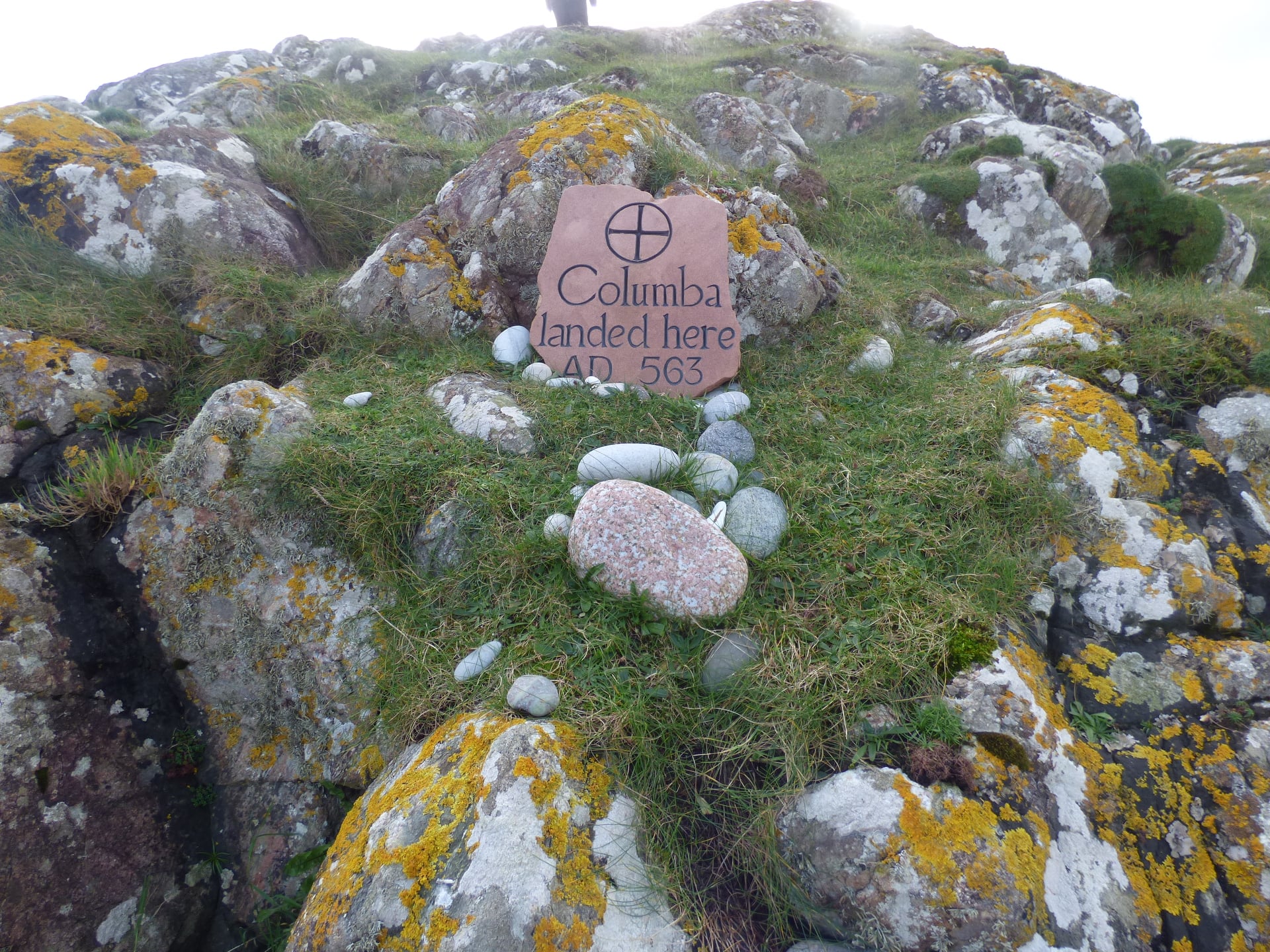 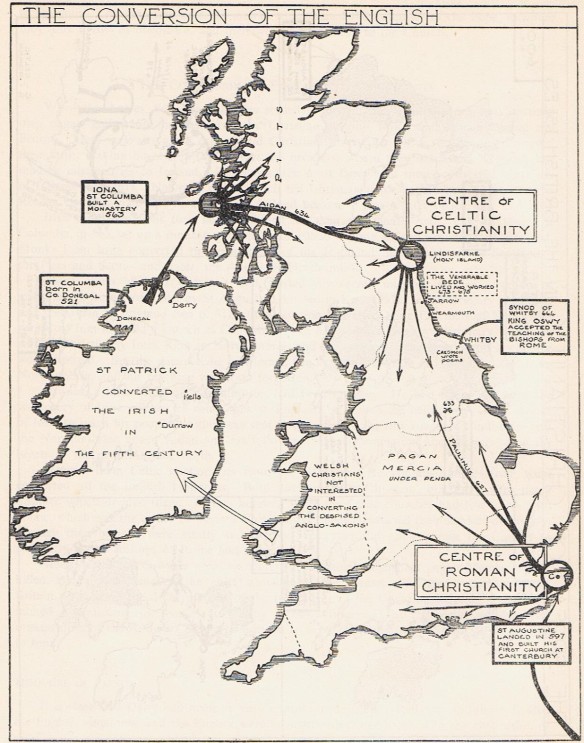 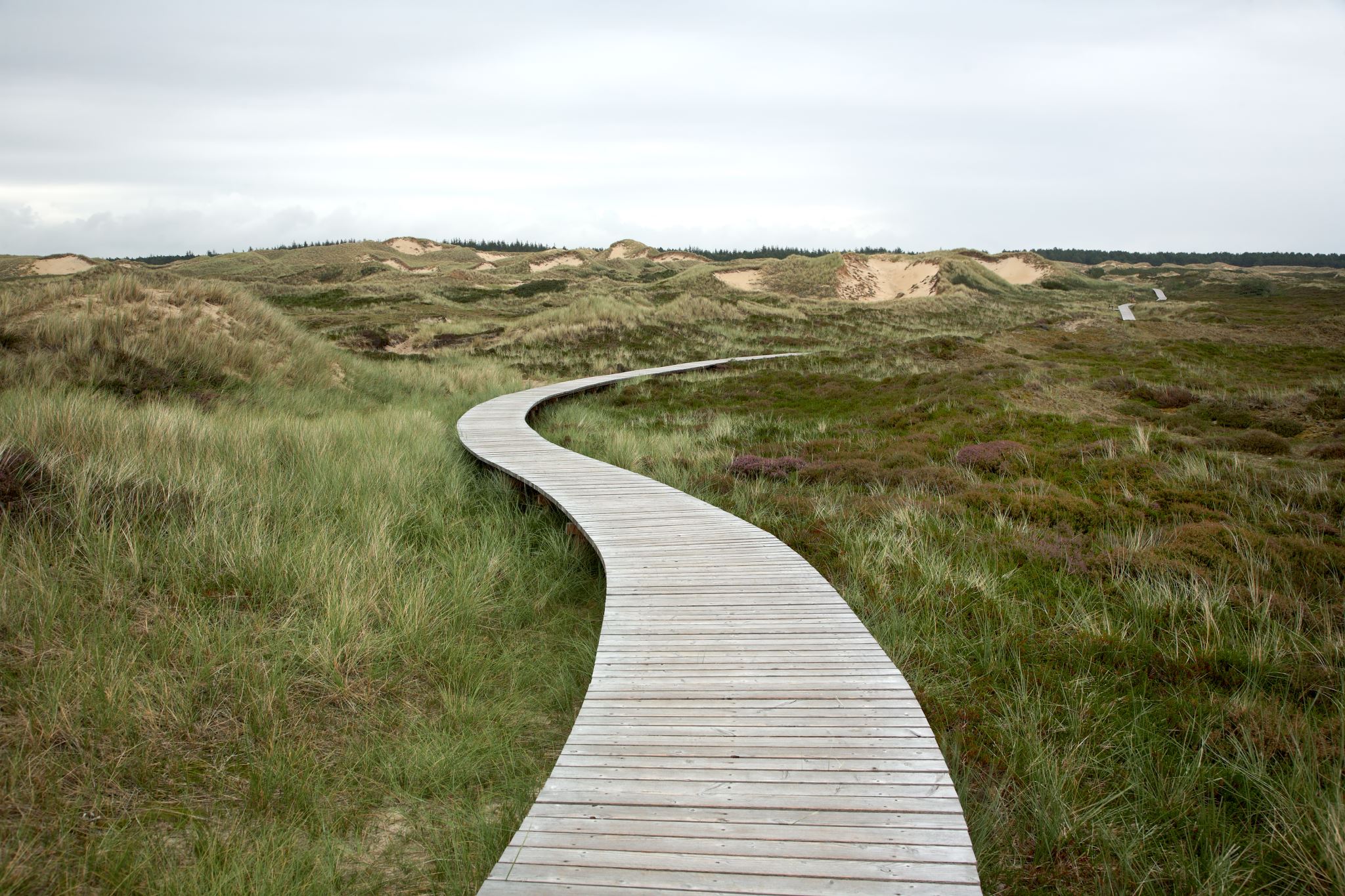 The Celtic Way
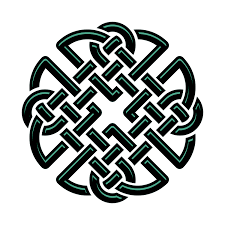 Lessons for us today
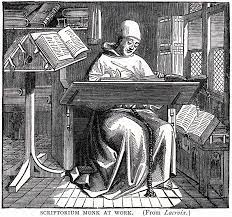 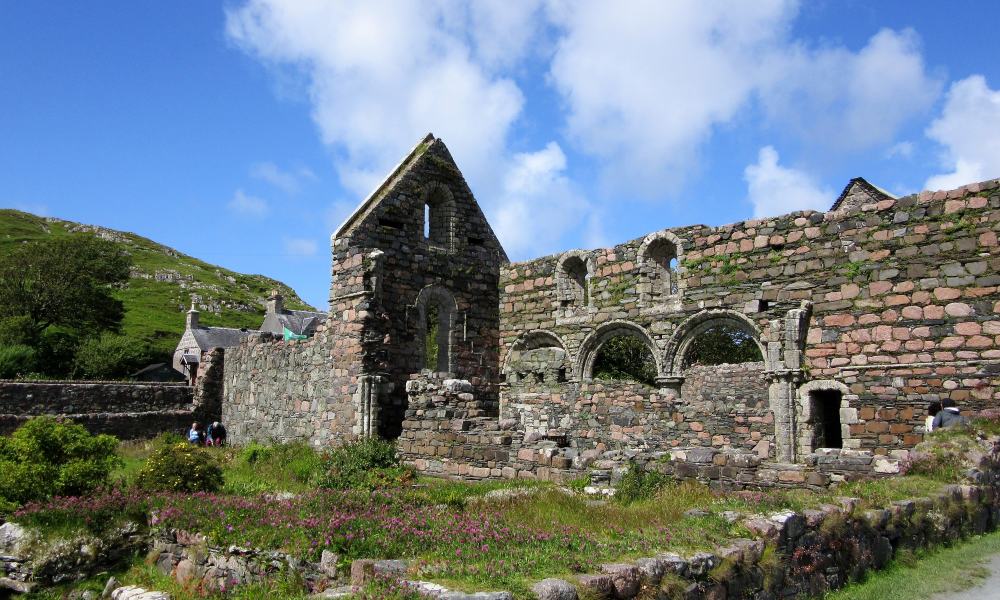 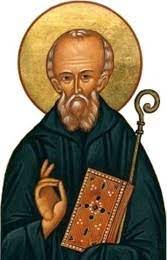 The Rhythms of Life
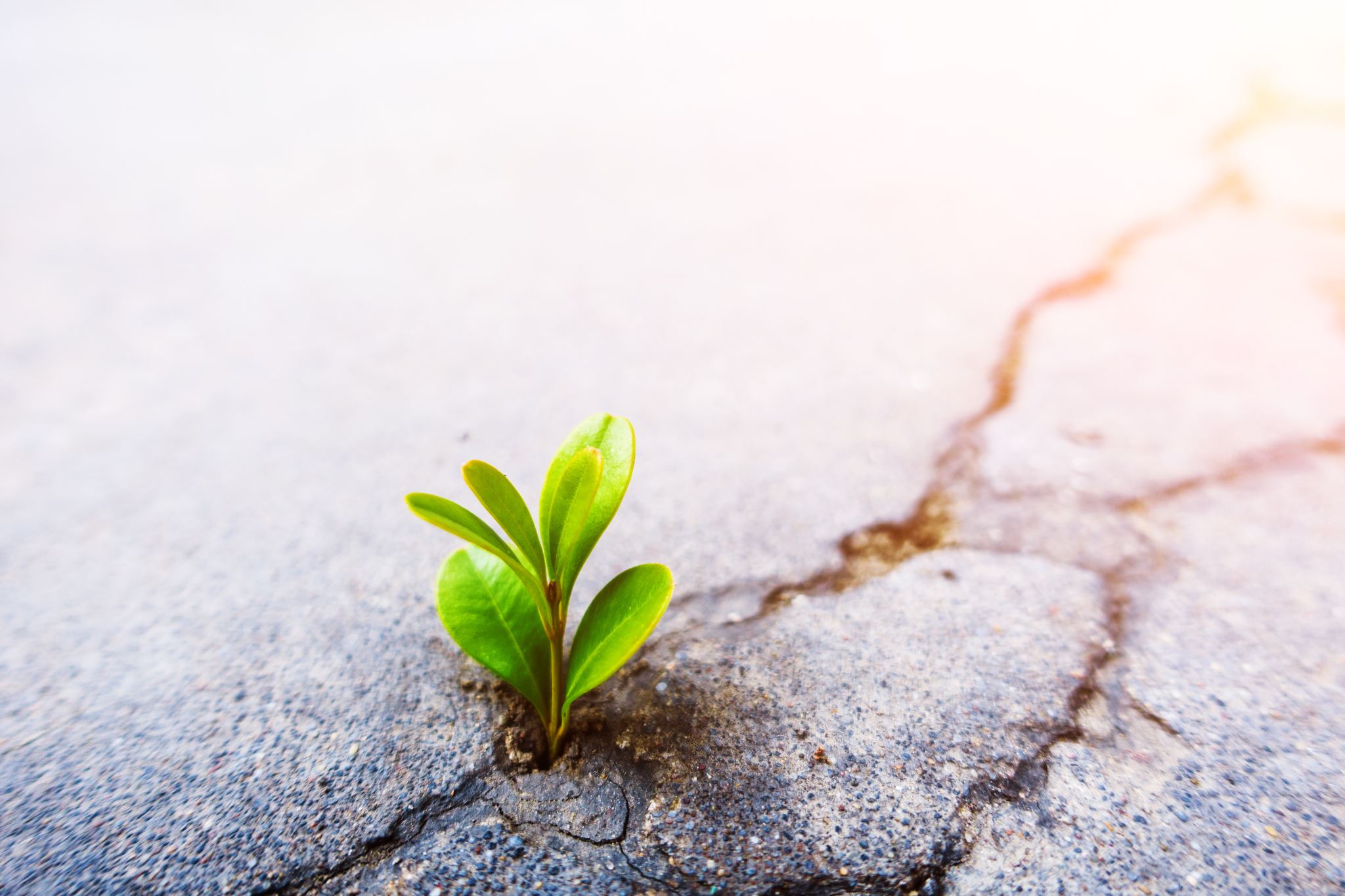 Priorities
Discipleship and Evangelism
Dynamic Collaboration
Community Transformation
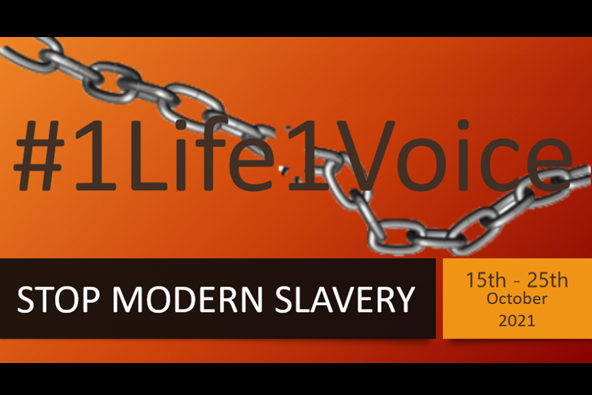 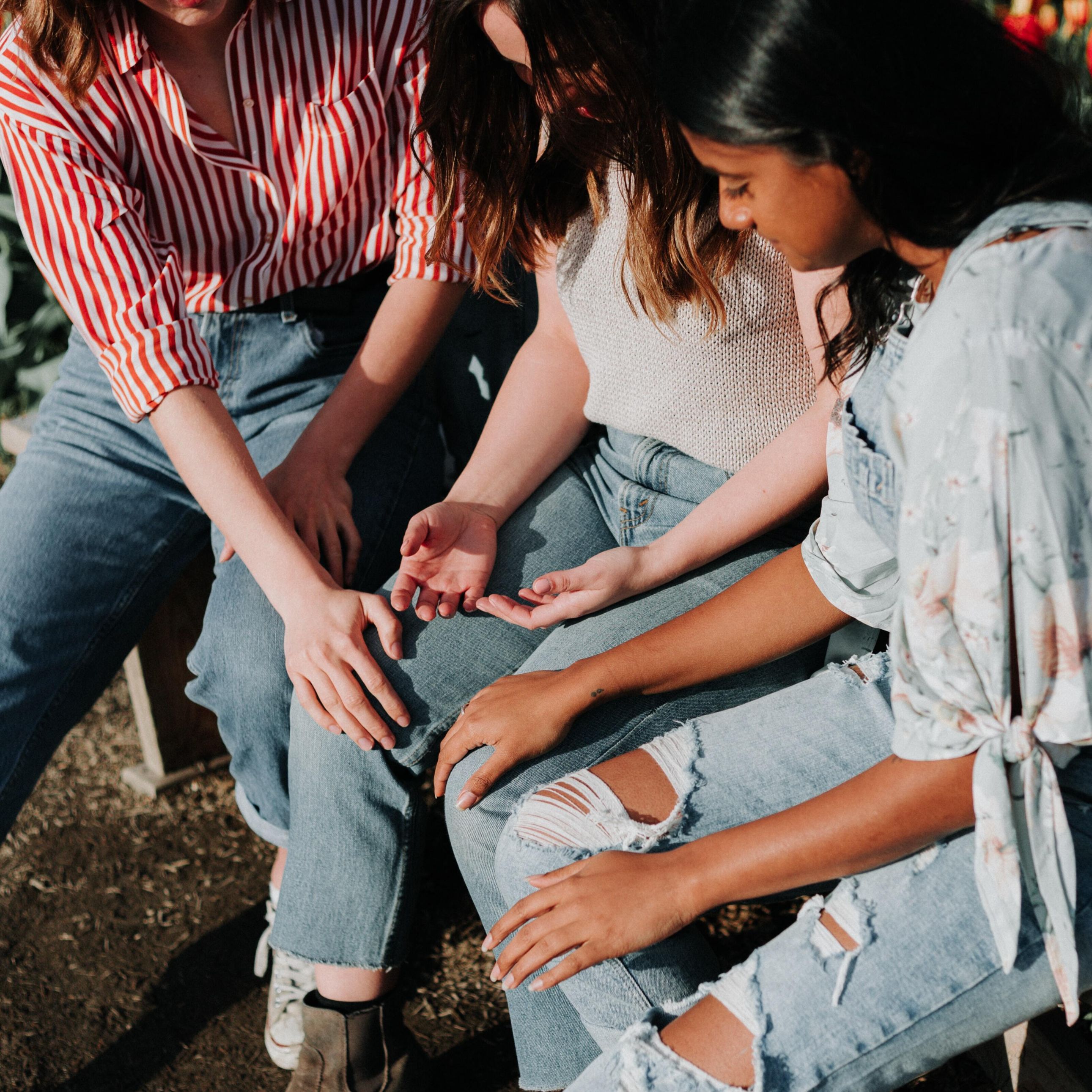 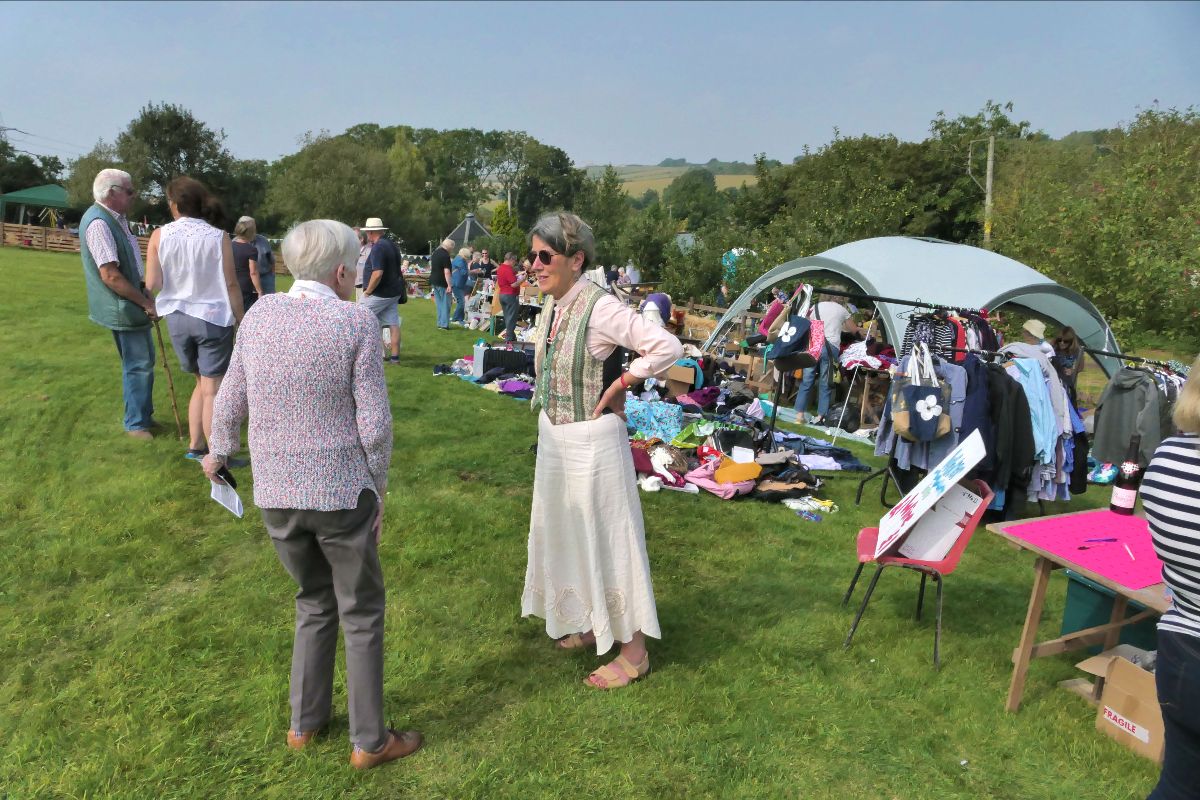 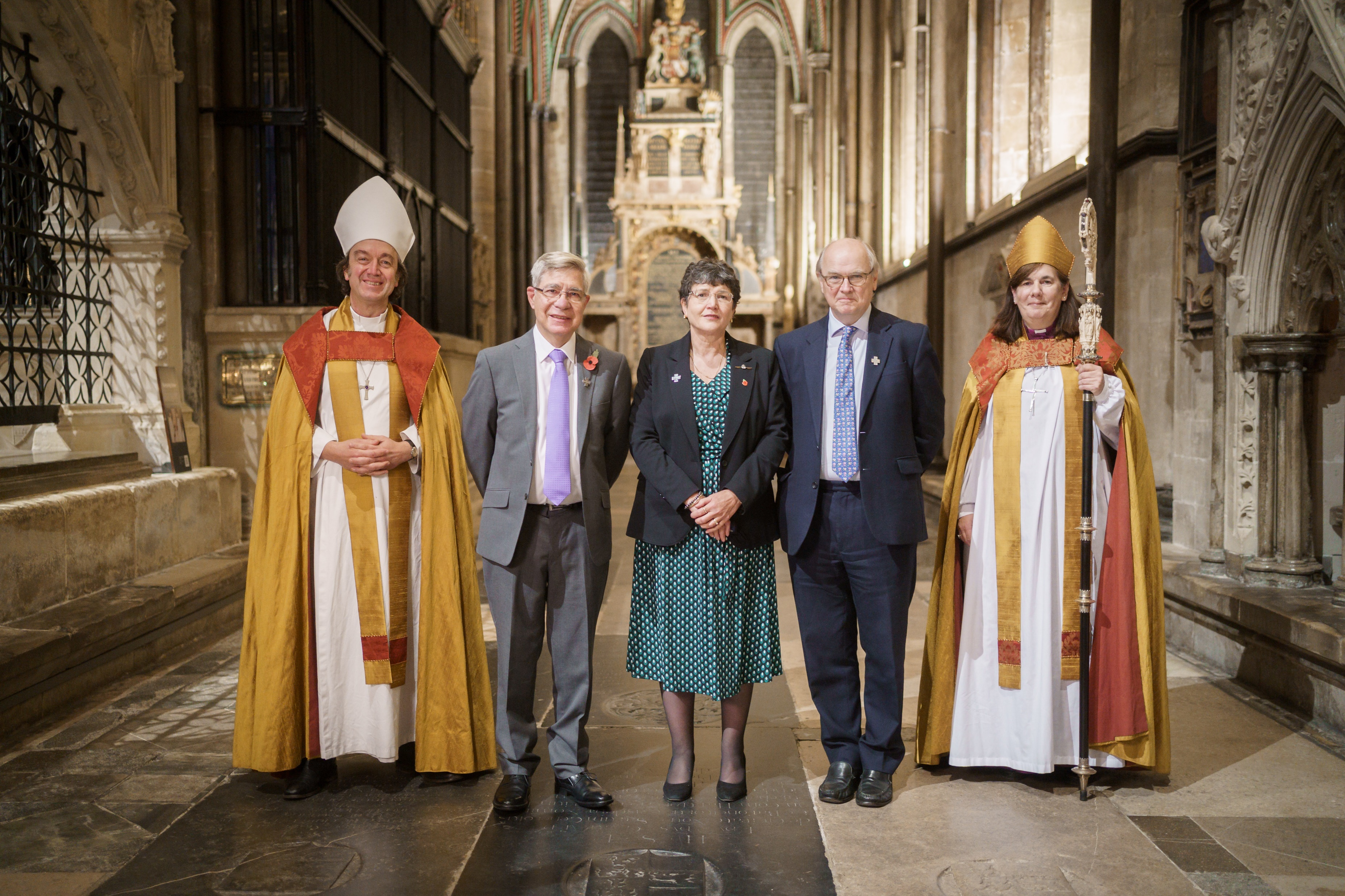 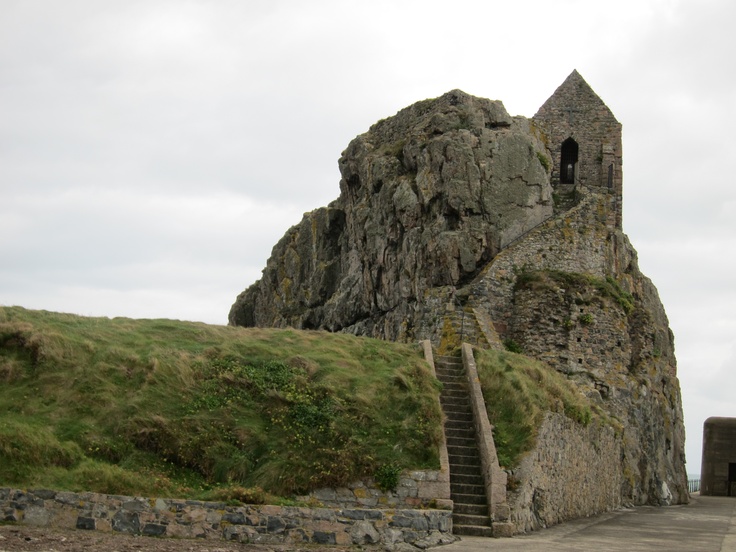 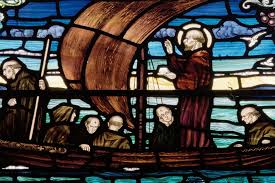 The Rhythms of Life
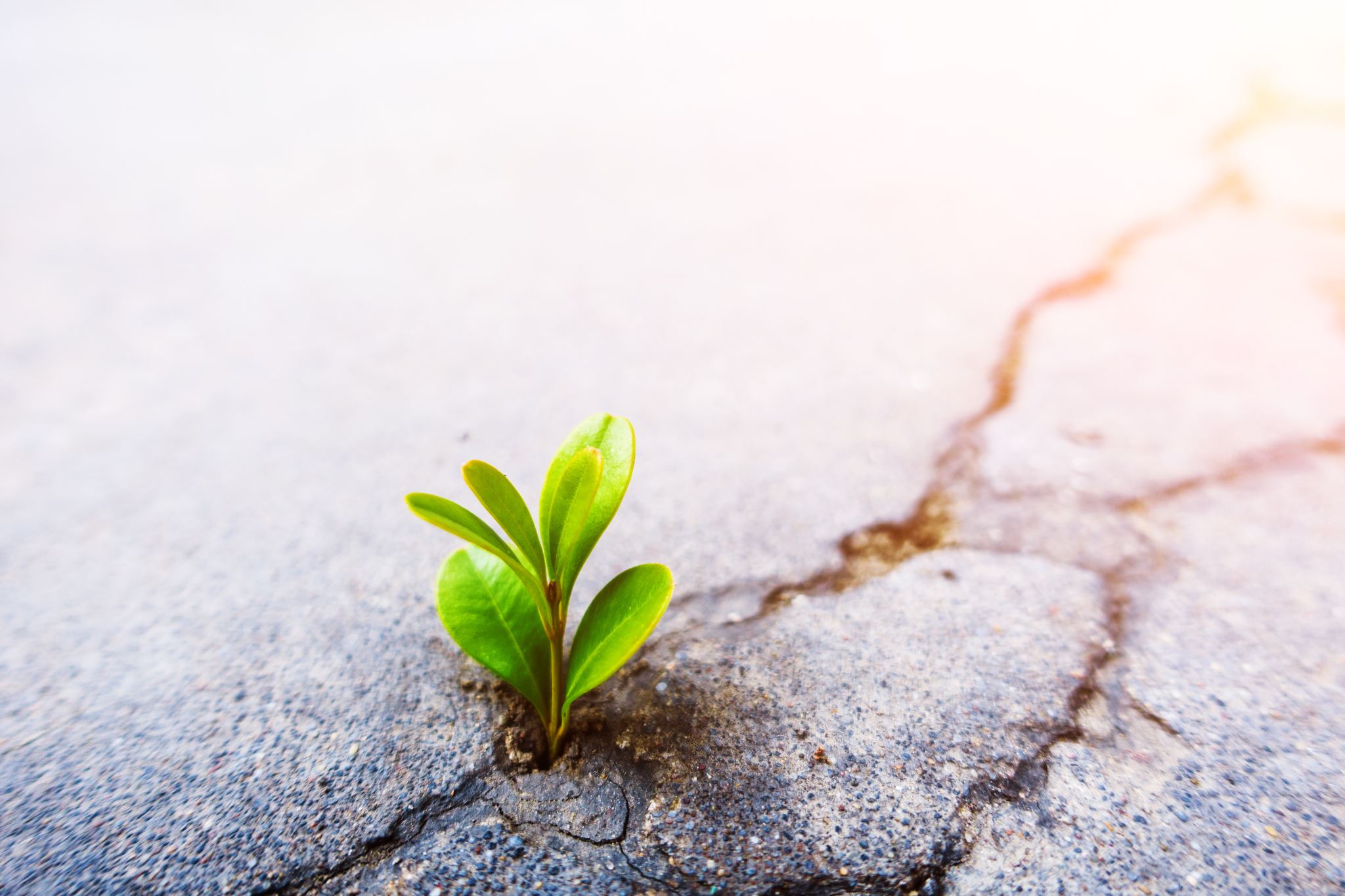 Priorities
Discipleship and Evangelism
Dynamic Collaboration
Community Transformation
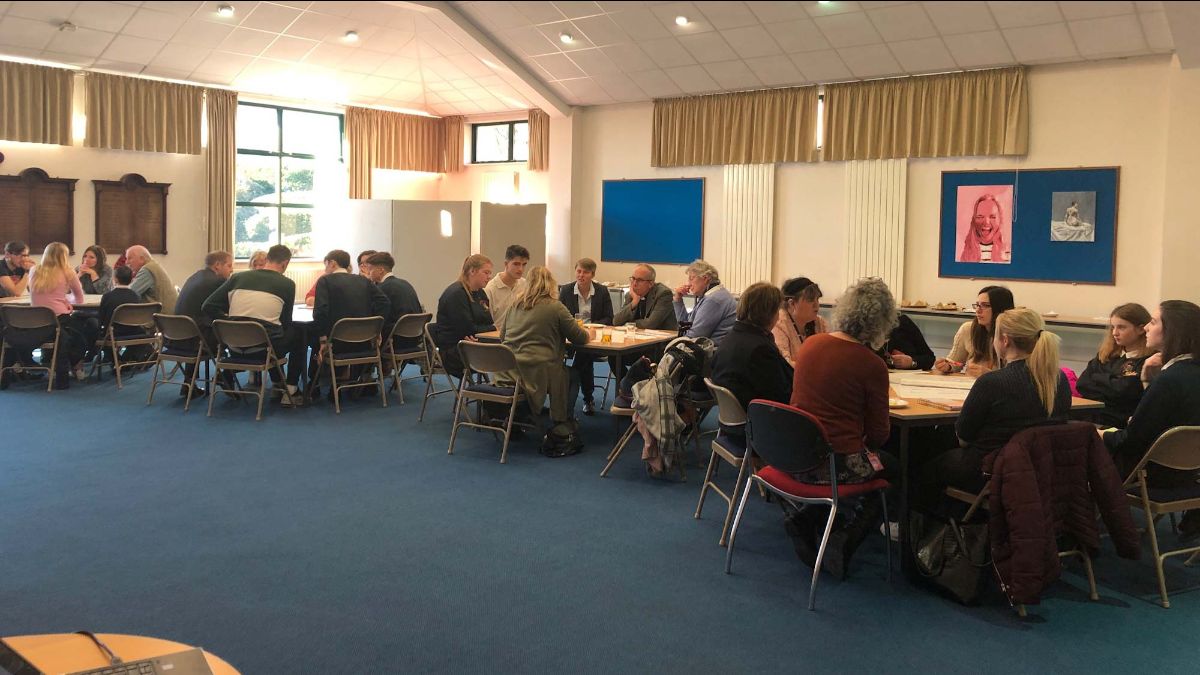 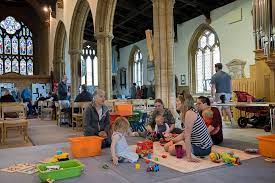 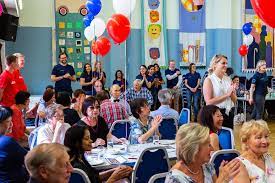 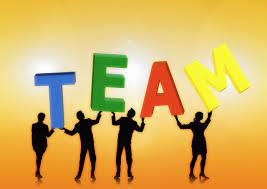 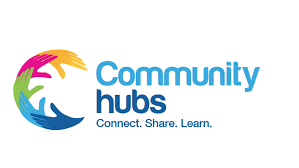 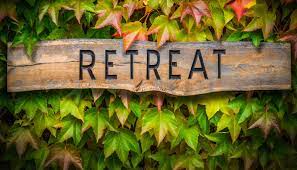 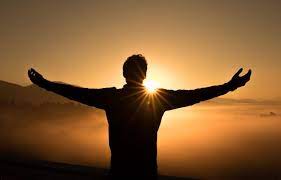 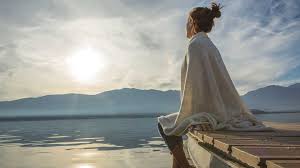 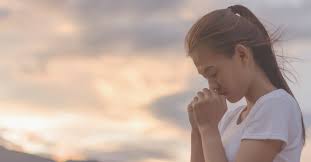 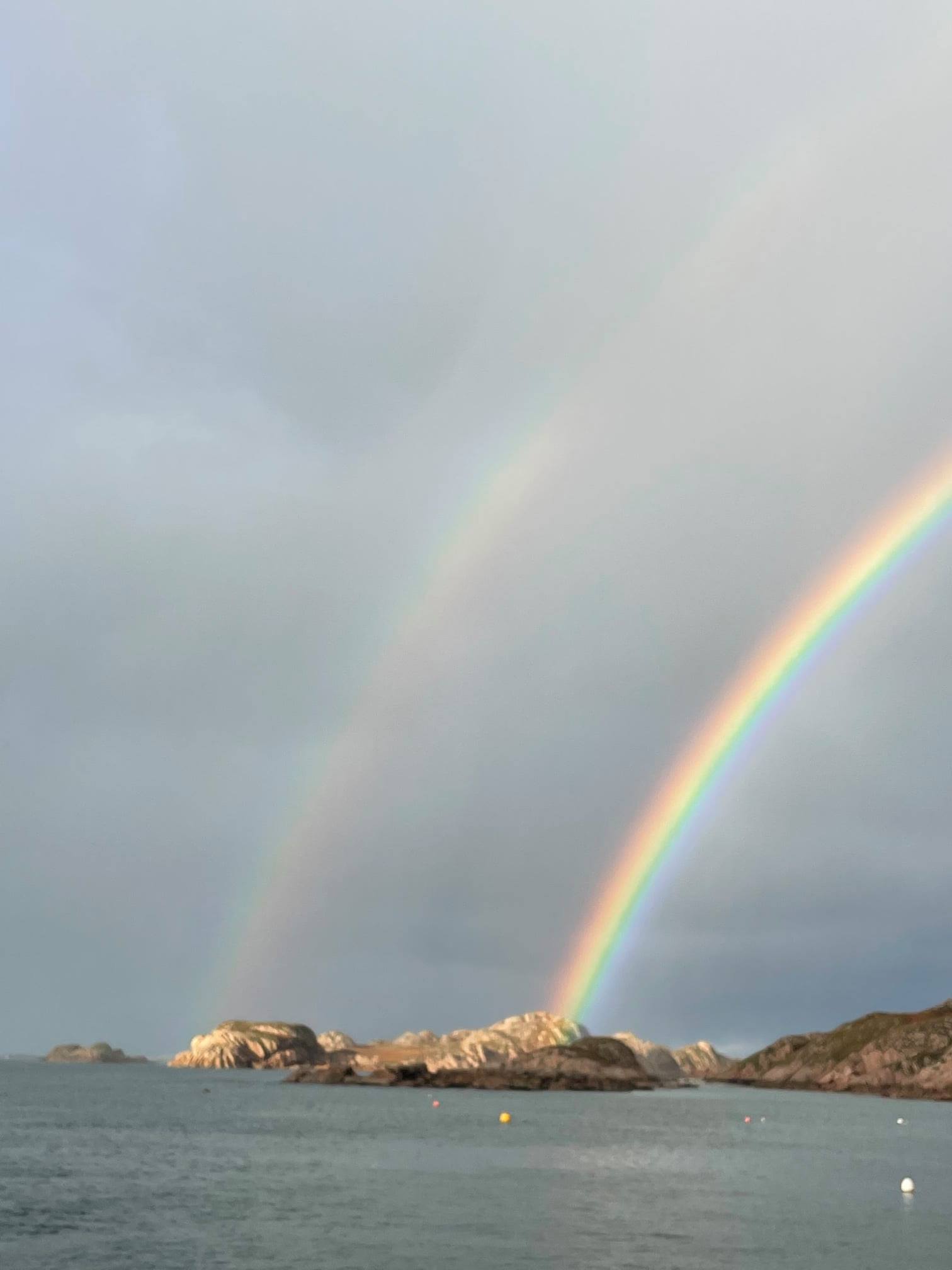 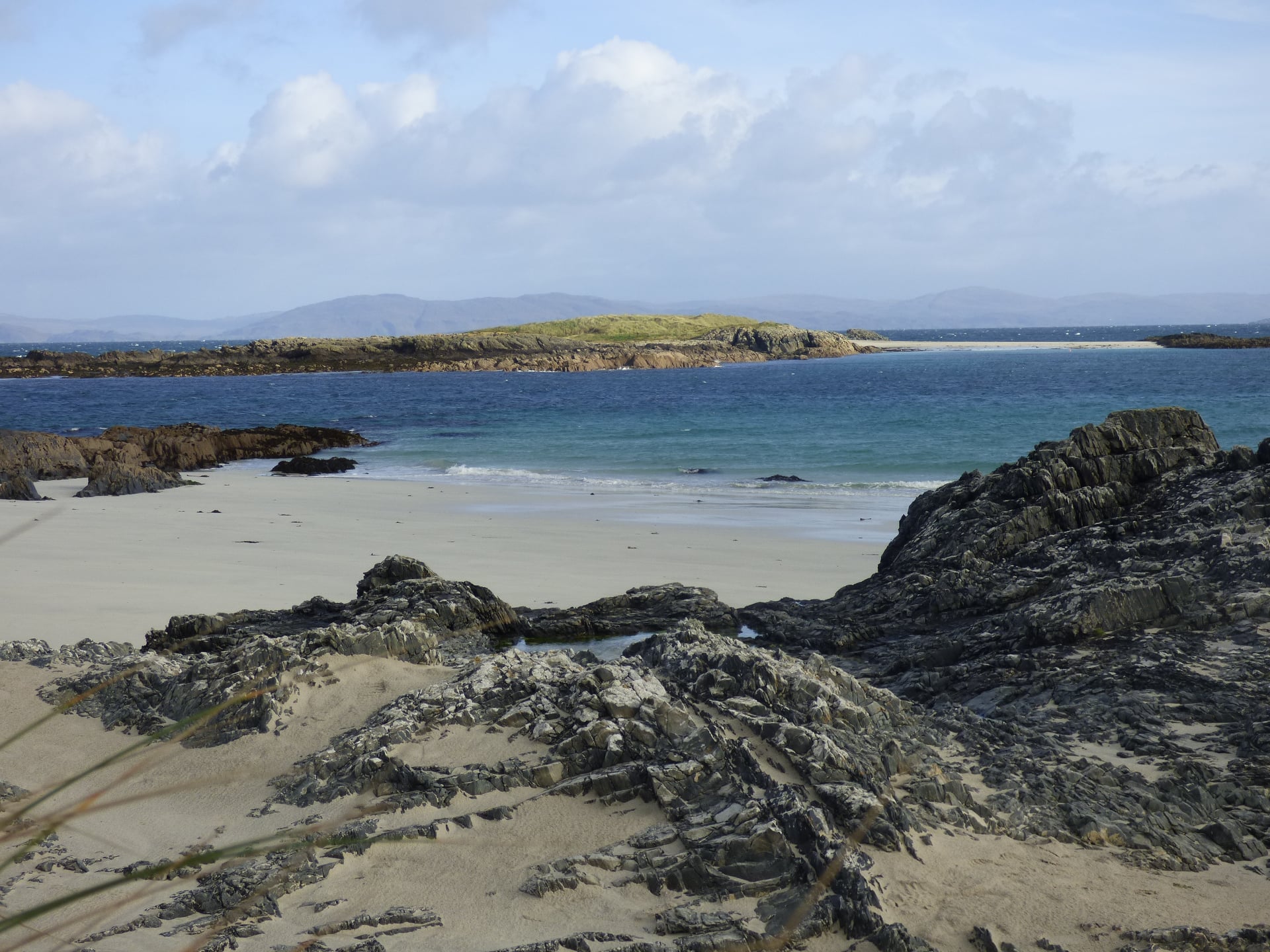 A Reverence for God’s Creation
Tread Gently on the Earth
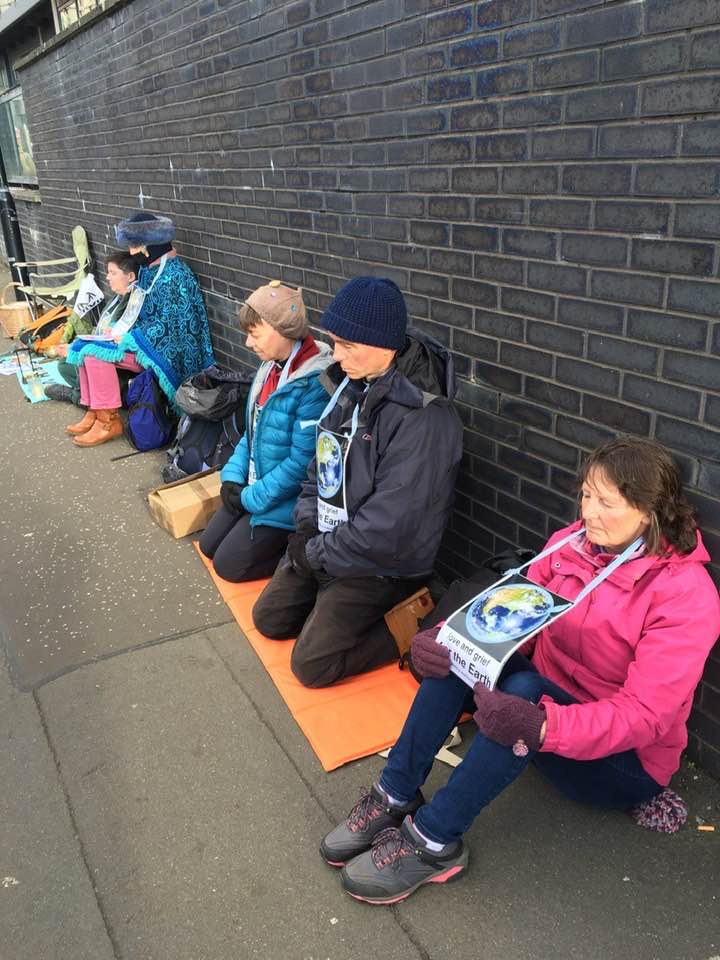 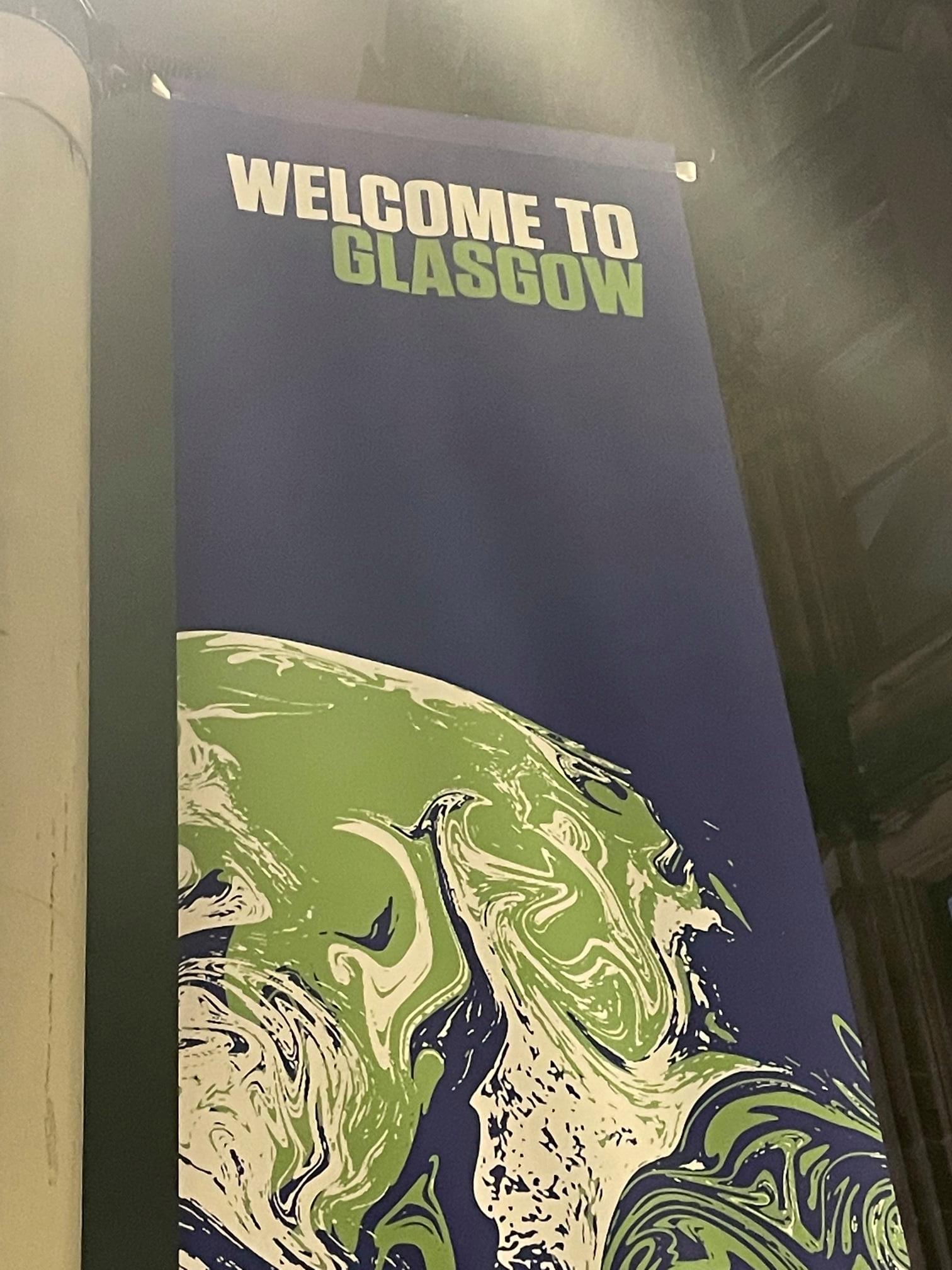 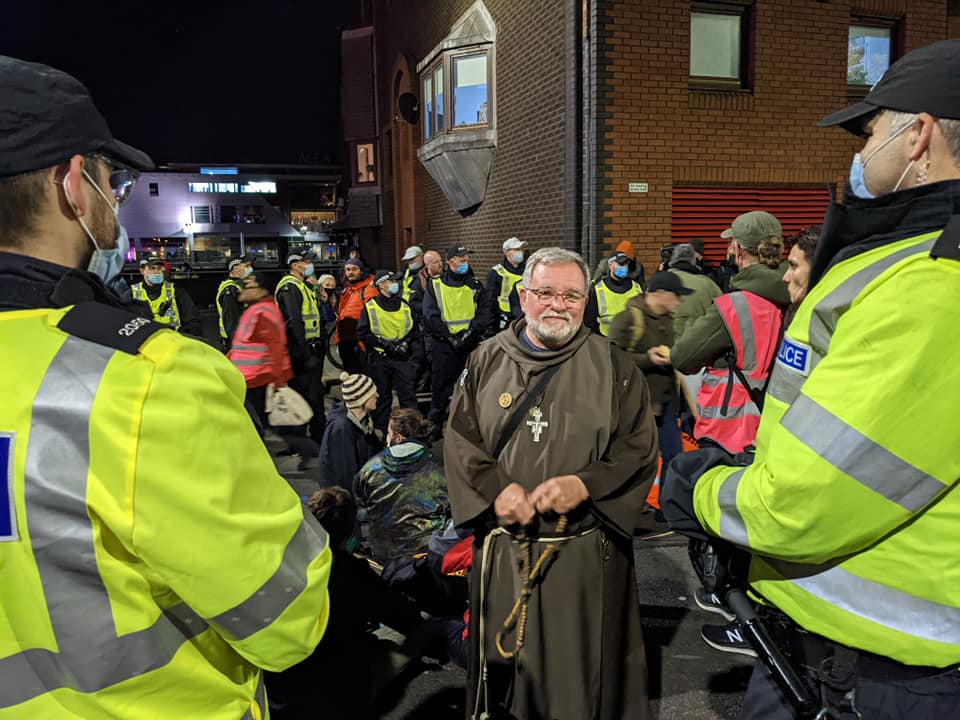 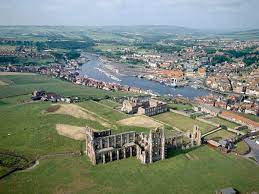 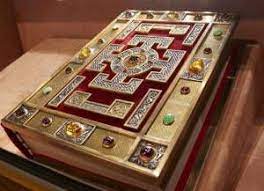 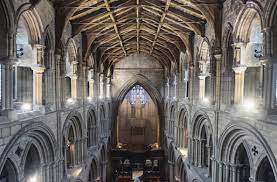 Supporting the Mission
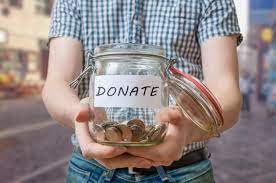 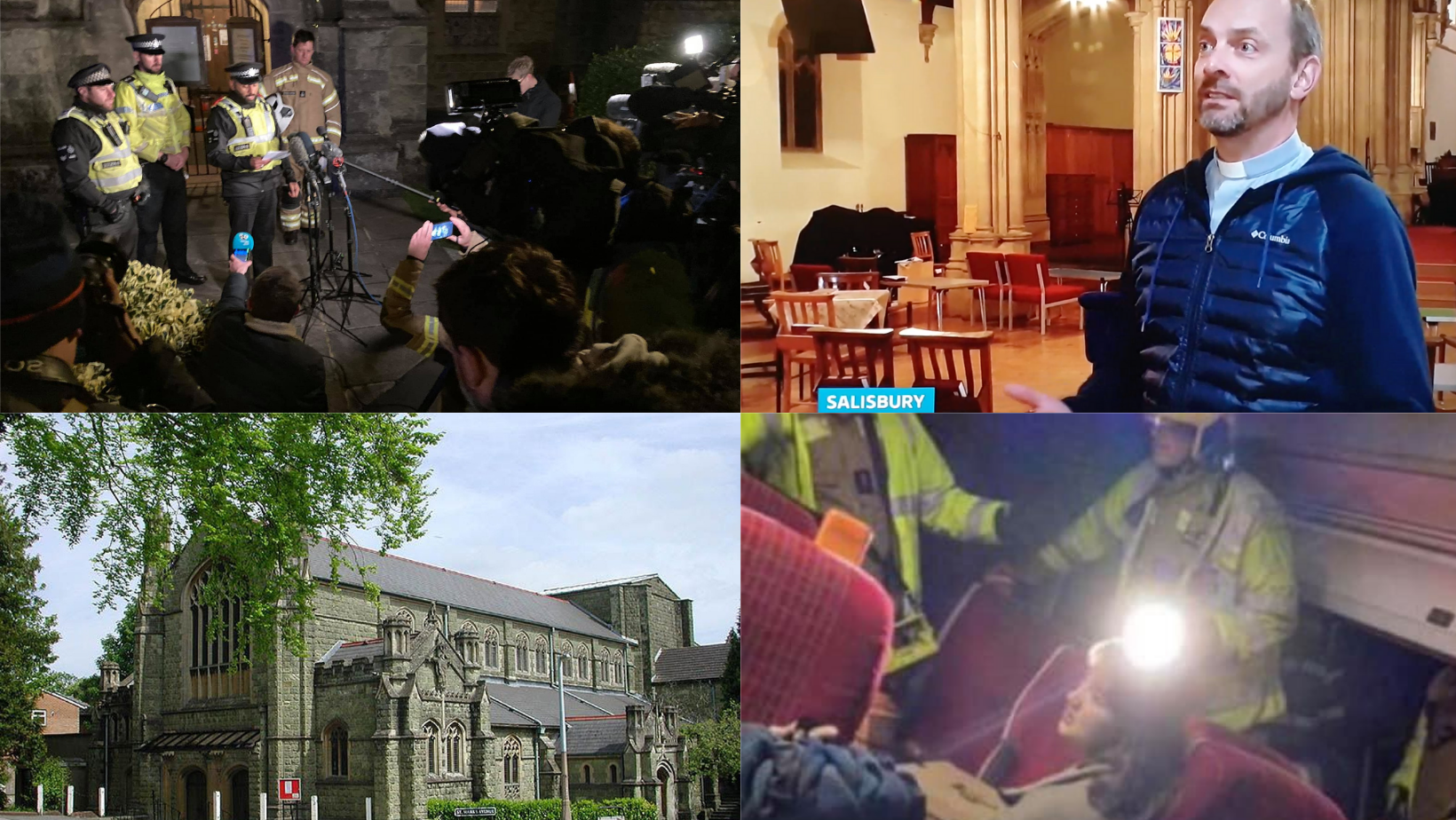 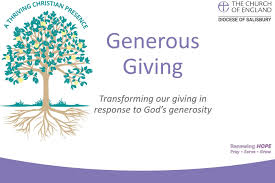 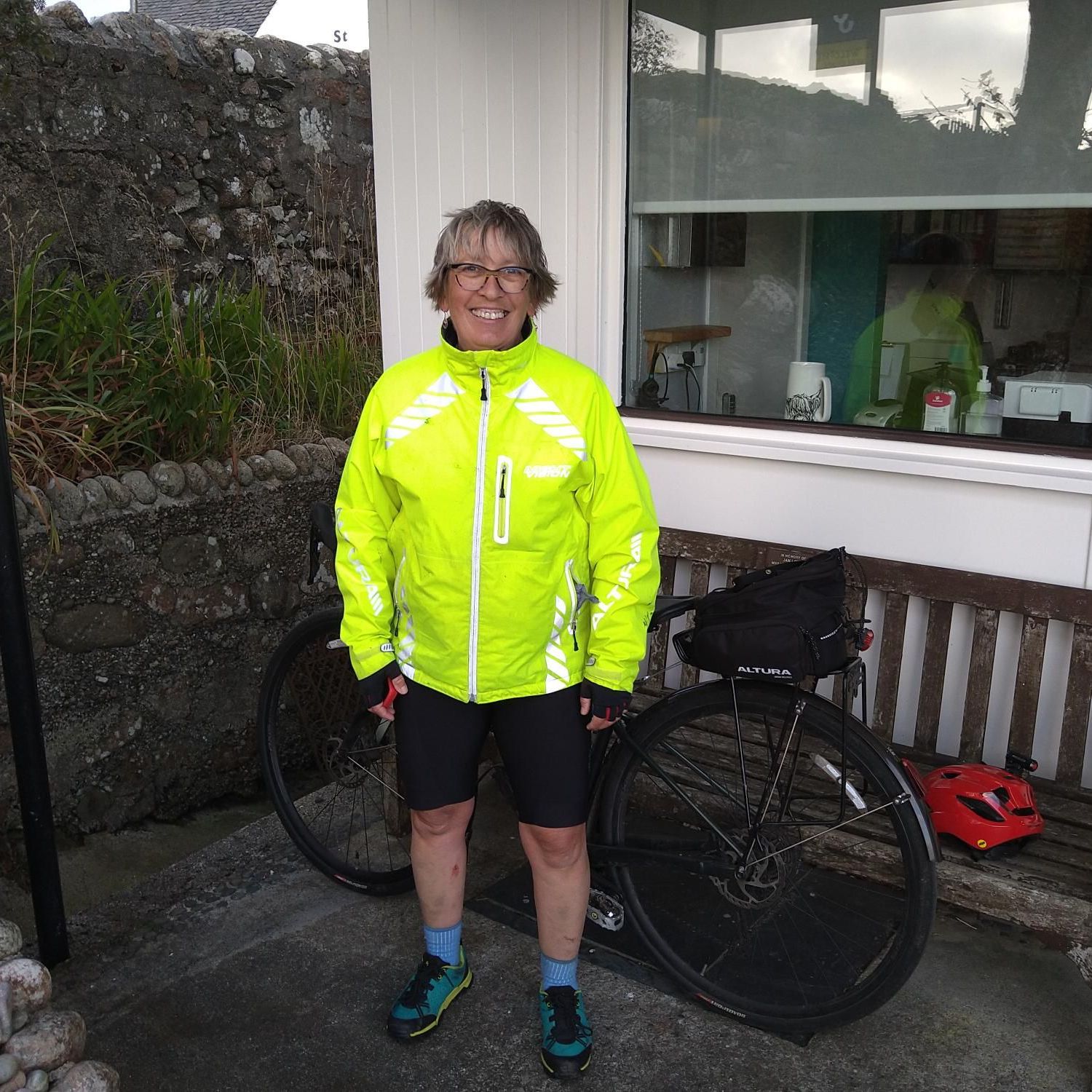 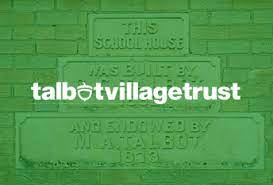